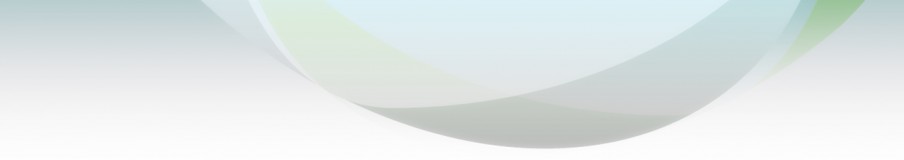 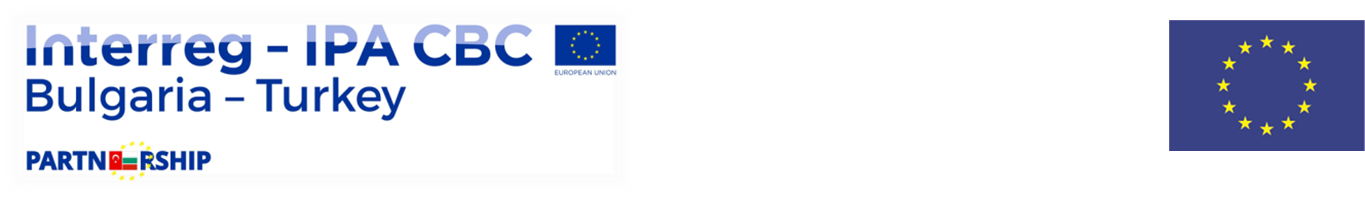 МОЪВЕДДУЛ 2.1 Модул 2.5 
Промени в договорите по време на изпълнение на проекта и държавни помощи
Хасково, 29 март 2017 
ОБУЧЕНИЕ „ИЗПЪЛНЕНИЕ НА ПРОЕКТИ“
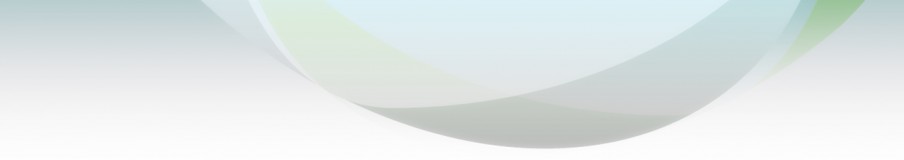 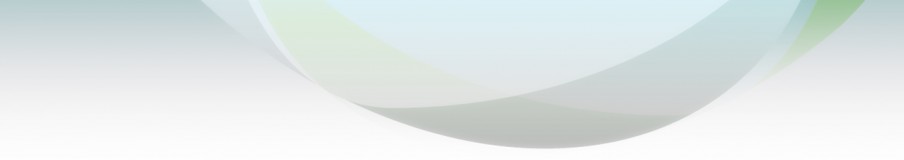 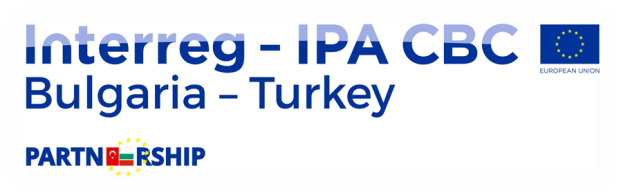 ПРОМЯНА НА ДОГОВОРА 
ОБЩИ ПРАВИЛА
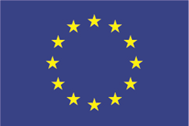 Правилата са регламентирани в договора за субсидия и Наръчника за изпълнение на проекти.
Според органа и режима на одобрение промените биват:
С одобрение от СКН;
С одобрение или с уведомяване на УО;
С предварително уведомление и последващо одобрение от СС.
Обикновено промените са обосновани, одобрени от СКН и са предмет на допълнително споразумение. В някои конкретни случаи, промените се извършват след предварително одобрение от УО, или с писмено уведомяване на УО, без допълнително споразумение. Допълнителното споразумение влиза в сила в деня на регистрацията му в деловодната система на УО.
Промените в договора не могат да водят до увеличаване размера на отпуснатата субсидия! 
ВП подава искането за промяна (с приложени подкрепящи документи) по електронен път чрез Бенефициентския портал, минимум 30 календарни дни преди изменението да влезе в сила и поне 60 дни преди крайния срок на договора.
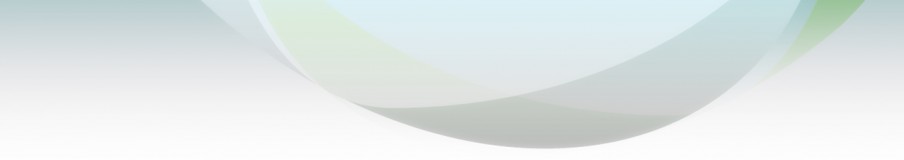 [Speaker Notes: Условията за промени в договора са регламентирани в чл. 19 от договора за субсидия и са описани в раздел 8 от Наръчника за изпълнение на проекти. 
Всички промени на договора за субсидия следва да бъдат надлежно обосновани, одобрени от СКН и са предмет на допълнително споразумение към договора. УО може да спре изпълнението на операцията, докато СКН не вземе решение. 
Промените в договора не могат да водят до увеличаване размера на отпуснатата субсидия! 
Допълнителното споразумение влиза в сила в деня на регистрацията му в деловодната система на УО след подписването му от двете страни, освен в случаите когато с него се потвърждават промени в приложимото национално или европейско законодателство, засягащи изпълнението на операцията. 
Само в някои конкретни случаи, Водещият партньор може да извърши промени в договора след предварително одобрение от УО, с предварително уведомление и последващо одобрение от СС, или с писмено уведомяване на УО, като тези промени не налагат подписване на допълнително споразумение към договора. Административни промени (смяна на банковата сметка, на данните и адрес за контакт или законния представител) изискват само уведомление до УО с копие до СС в срок до 15 дни след като промяната е настъпила. 
NB! ВП подава искането за промяна (с приложени подкрепящи документи) по електронен път чрез Бенефициентския портал!
NB! Искането за промяна в договора за субсидия трябва да бъде представено пред УО минимум 30 календарни дни преди изменението да влезе в сила и поне 60 дни преди крайния срок на изпълнение на проекта, защото в противен случай промяната може да не бъде одобрена.]
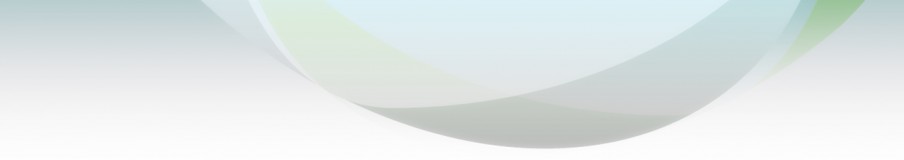 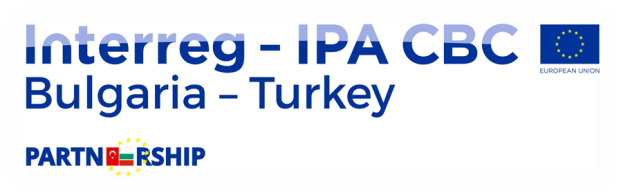 ПРОМЯНА НА ДОГОВОРА 
ВИДОВЕ И ПРОЦЕДУРИ
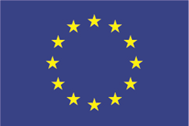 Промяна в партньорството 
 Винаги се изисква одобрение от СКН и подписване на допълнително споразумение към договора. 
NB! Не се разрешава смяна на партньора, който е собственик (владелец) на обекта на инвестиция при инвестиционни проекти. 
NB! Смяна на ВП е сериозна и съществена промяна и се осъществява с подписване на нов договор за субсидия. Новият ВП остава отговорен за цялостното изпълнение на целите и резултатите в договора и формуляра за кандидатстване. 
Удължаване на срока на изпълнение
 Винаги се изисква одобрение от СКН и подписване на допълнително споразумение към договора.
 Към искането за промяна ВП прилага и актуализиран формуляр за кандидатстване с изменен времеви график.
NB! Удължаване на срока на договора може да бъде одобрено само веднъж по време на изпълнение на договора. Не се допуска удължаване на срока, превишаващо максималната продължителност за съответната специфична цел, определена в правилата за кандидатстване.
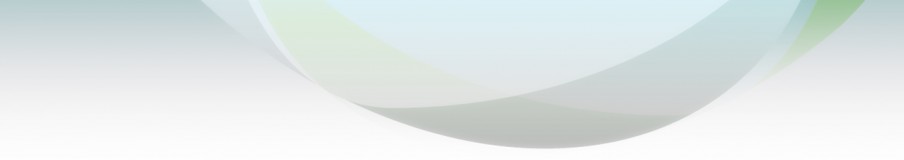 [Speaker Notes: Промяна в партньорството 
 Винаги се изисква одобрение от СКН и подписване на допълнително споразумение към договора. 
 Изменението следва да отговаря на множество условия, свързани със запазване идентичността на договора за субсидия и съгласието на партньорите. 
 Процедурата по изменение на партньорството е по-утежнена, тъй като освен необходимите стандартни документи, следва да се представят и документите, свързани с избираемостта на новия партньор. 
 УО си запазва правото да прекрати договора и да поиска връщане на вече преведени средства, в случай че проектът не изпълни изискванията за партньорство на програмата поради смяна на партньора.
NB! Не се разрешава смяна на партньора, който е собственик (владелец) на обекта на инвестиция при инвестиционни проекти. 
NB! Смяна на ВП е сериозна и съществена промяна и се осъществява с подписване на нов договор за субсидия. Новият ВП остава отговорен за цялостното изпълнение на целите и резултатите в договора и формуляра за кандидатстване. 
Удължаване на срока на изпълнение
 Винаги се изисква одобрение от СКН и подписване на допълнително споразумение към договора.
 Към искането за промяна ВП прилага и актуализиран формуляр за кандидатстване с изменен времеви график.
NB! Удължението на срока на договора може да бъде инициирано само веднъж по време на изпълнение на договора и следва да бъде добре мотивирано. Не се допуска удължаване на срока, превишаващо максималната продължителност за съответната специфична цел, определена в Правилата за кандидатстване.]
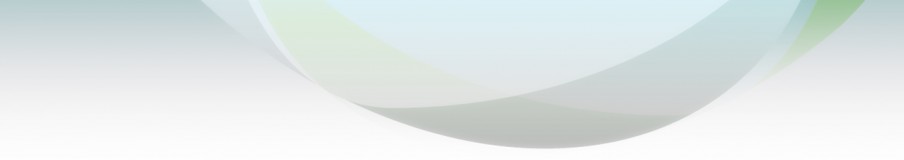 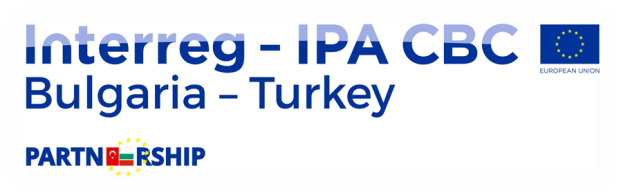 Бюджетни промени
ВИДОВЕ И ПРОЦЕДУРИ
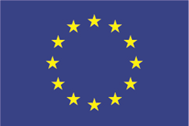 преразпределение на средства между партньорите 
одобрение от СКН и допълнително споразумение. 
до 20% от бюджета на партньора. 
NB! Сумата на всяко последващо искане за прехвърляне се прибавя кумулативно към общата сума на предходни преразпределения, докато крайната сума достигне 20% от променения бюджет на партньора. 
преразпределение на средства между БЮДЖЕТНИТЕ Линии
NB! Промени, надхвърлящи 20% от по-малката бюджетна линия, са недопустими.
до 20% от по-малката бюджетна линия изискват писмено одобрение от УО. 
да съответства на правилата за минимални и максимални прагове за всяка бюджетна линия.
преразпределение на средства в рамките на една бюджетна линия
без процентно ограничение и изискват писмено одобрение от УО. 
NB! Общата стойност на бюджетната линия не може да бъде променяна.
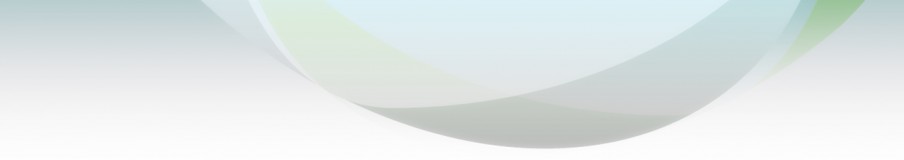 [Speaker Notes: преразпределение на средства между партньорите 
 Винаги се изисква одобрение от СКН и подписване на допълнително споразумение към договора. 
 Разрешено е преразпределение на средства между партньорите до 20% от бюджета на партньора. 
NB! Сумата на всяко последващо искане за прехвърляне се прибавя кумулативно към общата сума на предходни преразпределения, докато крайната сума достигне 20% от променения бюджет на партньора. 
преразпределение на средства между БЮДЖЕТНИТЕ ЛИНИИ
NB! Промени, надхвърлящи 20% от по-малката бюджетна линия, са недопустими.
 Промени между бюджетните линии до 20% от по-малката бюджетна линия изискват писмено одобрение от УО преди разходите да бъдат извършени. Процентите не се изчисляват самостоятелно за всяка отделна промяна, а с натрупване, докато не достигнат 20% от първоначалната стойност на съответното бюджетно перо.
 Прехвърлянето на средства между бюджетни линии трябва да съответства на правилата за минимални и максимални прагове за всяка бюджетна линия в Насоките за кандидатстване.
преразпределение на средства в рамките на една бюджетна линия
 Промени в рамките на една бюджетна линия, между бюджетни под-линии или редове  се извършват без процентно ограничение и изискват писмено одобрение от УО преди разходите да бъдат извършени. 
NB! Общата стойност на бюджетната линия не може да бъде променяна. 
NB! Искането за промяна в договора следва да е ясно аргументирано. УО орган не толерира необоснованите желания на бенефициентите да похарчат бюджетните излишъци. Един от безспорните индикатори за такова намерение е случаите, в които исканата сума е много близка до допустимия максимум от разполагаеми средства.]
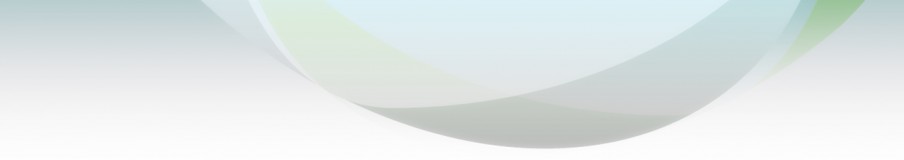 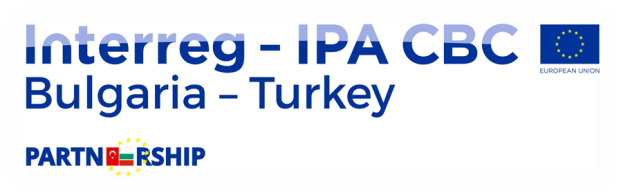 Промени в съдържанието на договора
ВИДОВЕ И ПРОЦЕДУРИ
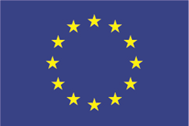 Съществени изменения, които водят до промяна на целите или резултатите на проекта 
одобрение от СКН и допълнително споразумение. 
само в случаи на “непреодолима сила” или при наличие на обективни причини, водещи до невъзможност за постигане на целите и резултатите на проекта. 
Несъществени изменения, които не водят до промяна на целите или резултатите на проекта 
предварително писмено уведомление на СС;
След като промяната бъде осъществена, ВП трябва ясно да я опише и обоснове в доклада за напредъка и да приложи необходимите подкрепящи документи. 
NB! Липсата на предварително становище от СС може да доведе до неодобрение на исканите изменения в съответния отчет за напредъка.
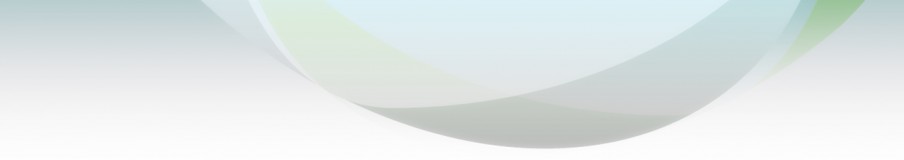 [Speaker Notes: Съществени изменения, които водят до промяна на целите или резултатите на проекта 
 Винаги се изисква одобрение от СКН и подписване на допълнително споразумение към договора. 
 Такива промени са допустими само в случаи на “непреодолима сила” или при наличие на обективни причини, водещи до невъзможност за постигане на целите и резултатите на проекта. 
 УО си запазва правото да прекрати договора и да поиска връщане на вече преведените средства, ако поради промените не могат да бъдат изцяло постигнати планираните цели и резултати. 
 Несъществени изменения, които не водят до промяна на целите или резултатите на проекта 
 Изисква се предварително писмено уведомление на СС в свободна форма с ясна обосновка на причините най-малко 30 дни преди промяната да бъде реализирана. При необходимост СС може да изиска допълнителни разяснения. СС ще уведоми писмено бенефициента относно становището си по исканата промяна. В случай че партньорът не обоснове достатъчно добре изменението, СС не е задължен да се произнася със становище.
 След като промяната бъде осъществена, ВП трябва ясно да я опише и обоснове в доклада за напредъка и да приложи необходимите подкрепящи документи. Изменението става факт и свързаните разходи ще бъдат признати едва след като съответният доклад за напредъка бъде одобрен от СС.
NB! Липсата на предварително становище от СС може да доведе до неодобрение на исканите в последствие изменения в съответния отчет за напредъка.]
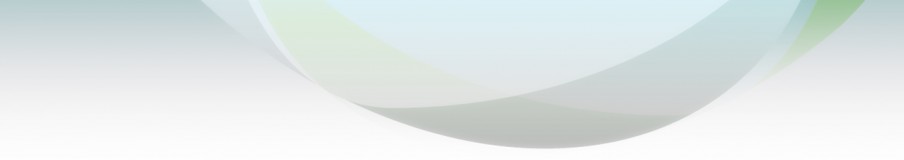 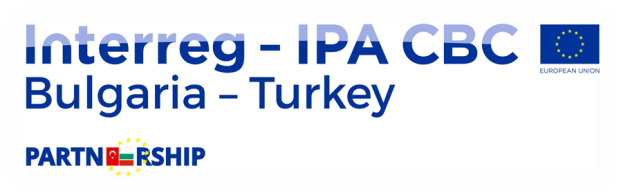 Държавни помощи
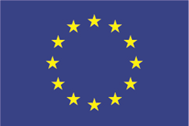 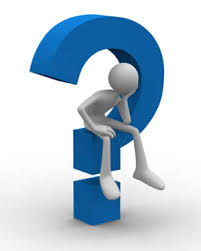 Съгласно чл. 107 от Договора за ЕС държавна помощ е всяка помощ, предоставена под каквато и да е форма от държава - членка или чрез държавни ресурси, която нарушава или заплашва да наруши конкуренцията чрез поставяне в по-благоприятно положение на определени предприятия или производството на някои стоки, по този начин въздействайки върху търговията между държавите - членки.
NB! По Програма “Interreg – ИПП за ТГС CBC България - Турция” държавна помощ не се предоставя.
Публична помощ от Програмата за предприятия, извършващи дейности от икономически характер, се отпуска по правилото за минималната помощ (“de minimis”), което означава, че:
Средства по Програмата се предоставят само, ако предприятията не са получили минимална помощ в размер на повече от 200 000 EUR за последните три финансови години, считано от датата на предоставяне на помощта.
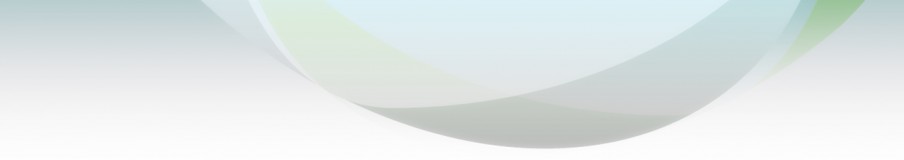 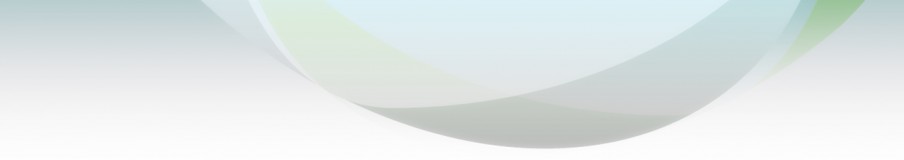 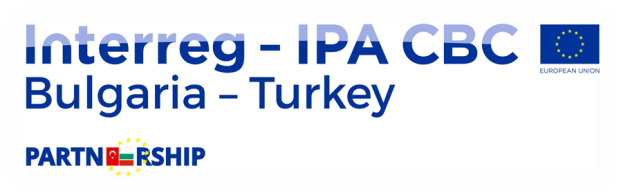 Държавни помощи
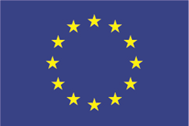 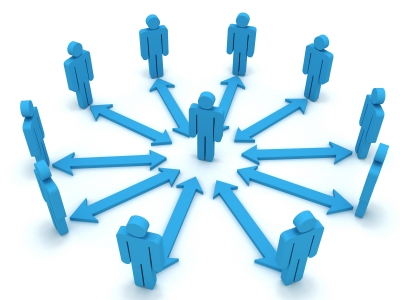 Индиректна държавна помощ
Условията за държавните помощи и правилото “de minimis” се прилагат както към партньорите по проекта, така и към трети страни - участници в обучения, семинари, проучвания и други дейности по проекта, чрез което биха получили ползи, които не биха им били предоставени при нормални пазарни условия.
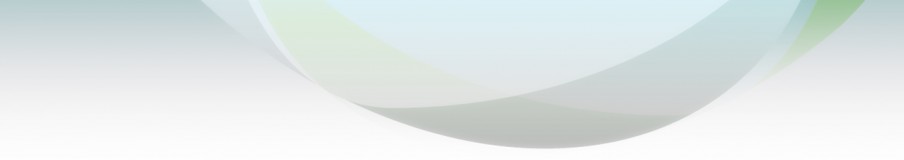 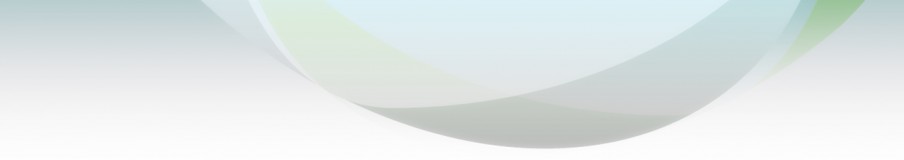 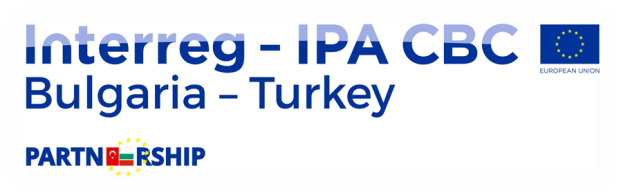 Докладване на държавни помощи
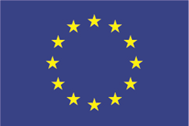 По време на изпълнението на проекта партньорите трябва да гарантират публичност и прозрачност на дейностите и резултатите от проекта с цел да се предотврати ситуация на предоставяне на икономическа изгода за конкретен икономически оператор.
В случай че през периода на изпълнение на проекта възникне ситуация на нарушаване на конкуренцията чрез облагодетелстване на определени предприятия, Водещият партньор трябва незабавно да уведоми Управляващия орган на Програмата.
Органите на Програмата - Звеното за първо ниво на контрол, експертите от Съвместния секретариат и Управляващия орган ще следят за спазване на условията за държавни помощи и правилото “de minimis” през целия период на изпълнение на проекта.
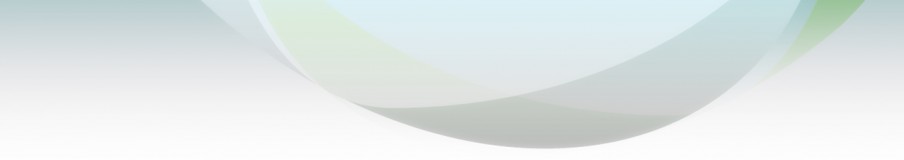 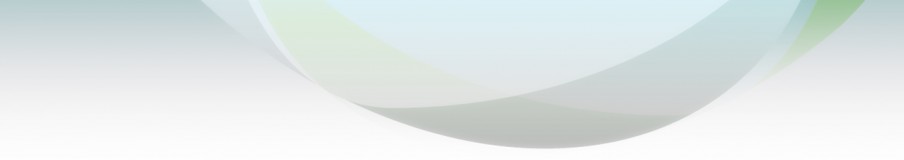 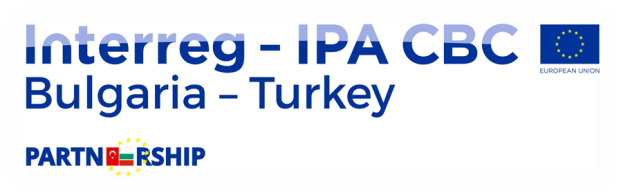 Докладване на държавни помощи
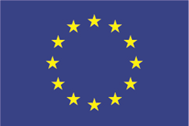 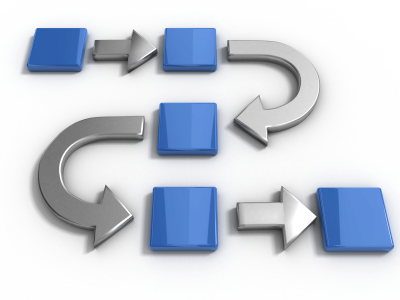 В случаите, когато част от финансирането e под формата на „de-minimis“ за изпълнението на определена дейност, но партньорът не е краен потребител на помощта (т.е. изпълнението на тази дейност ще даде предимство на трети лица), използването на съответните средства трябва да се  формализира чрез подписване на декларация, договор или друг документ  между партньора и крайния потребител.
Водещият партньор на проекта е длъжен да уведоми официално Управляващия орган за всеки краен получател на помощта не по-късно от деня, следващ датата, на която е подписан „формализирания“ документ за предоставяне на помощта.
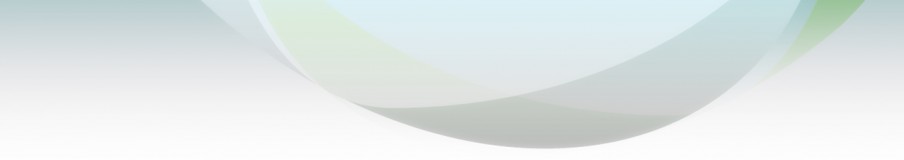 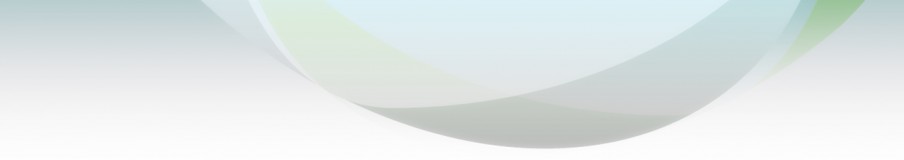 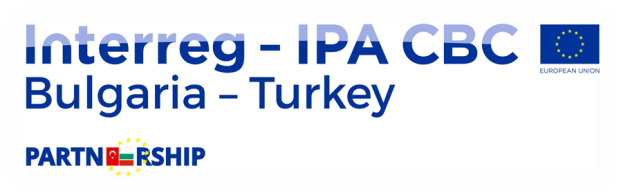 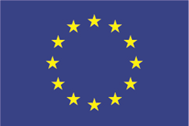 БЛАГОДАРЯ ЗА ВНИМАНИЕТО!
Иван Делчев Ръководител на 
Съвместния секретариат
IDelchev@mrrb.government.bg
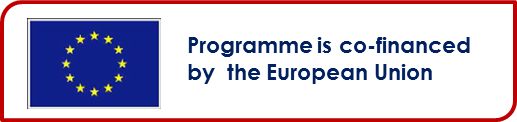 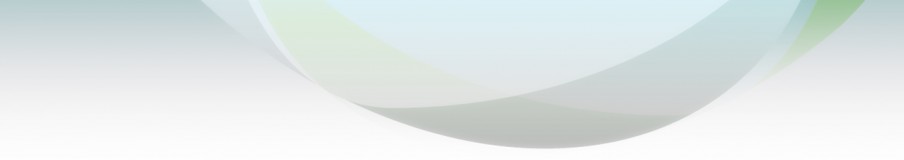